Εισαγωγή στις λοιμώξεις
ΜΑΡΙΑ ΛΑΓΚΑΔΙΝΟΥ
ΠΑΘΟΛΟΓΟΣ-ΛΟΙΜΩΞΙΟΛΟΓΟΣ
Επ.Καθηγήτρια Παθολογίας
ΛΟΙΜΩΞΕΙΣ-ΙΣΤΟΡΙΚΗ ΑΝΑΔΡΟΜΗ
Υπολογίζονται ετησίως 13 εκ. θάνατοι διεθνώς. 


Στόν πόλεμο, τά μικρόβια ενίκησαν καί ως φαίνεται θά εξακολουθούν νά έχουν τον τελευταίο λόγο.

Οι παλαιές λοιμώξεις επιμένουν καί νέες τίς διεδέχθηκαν
ΛΟΙΜΩΞΕΙΣ
1900 –Κύρια αίτια θανάτου 

 Tuberculosis 
Pneumonia and Influenza 
Heart Disease 
Diarrhea / Enteritis 
Cerebrovascular Disease 
Nephritis / Nephrosis 
Unintended Injury 
Cancer 
Diphtheria 
Typhoid Fever
1992 -Κύρια αίτια θανάτου 

Heart Disease 
Cancer 
Cerebrovascular Disease 
COPD 
Unintended Injury 
Pneumonia / Influenza 
Diabetes Mellitus 
HIV/AIDS 
Suicide 
Homicide / Legal Intervention
ΕΝΝΟΙΕΣ ΠΟΥ ΘΑ ΜΑΣ ΑΠΑΣΧΟΛΗΣΟΥΝ
Μικρόβιο – Ξενιστής(Πάσχων)-Γιατρός
Φορεία 
Ιατρογενείς Λοιμώξεις
Νοσοκομειακές Λοιμώξεις
Λοιμώξεις επί ανοσοκαταστολής
 Ευκαιριακές λοιμώξεις (opportunist)
Λοιμώξεις από Τοξίνες (διφθερίτις,τέτανος,αλαντίασις)
ΛΟΙΜΩΞΗ-ΟΡΙΣΜΟΣ
Λοίμωξη σημαίνει ότι ένας αριθμός μικροβίων βρίσκεται σε ένα σημείο του οργανισμού (όπου φυσιολογικά δεν υπάρχουν) και άμεσα ή έμμεσα, μέσω της τοξικότητάς τους, προκαλούν αντίδραση φλεγμονής που συνοδεύεται και από την κλινική εικόνα της εκάστοτε λοίμωξης.  

Για τους πιο πολλούς ιστούς, ο κρίσιμος αριθμός των μικροβίων για την πρόκληση λοίμωξης είναι 1.000.000 ανά κυβικό χιλιοστό ιστού
ΛΟΙΜΩΞΗ
Ο όρος λοίμωξη προϋποθέτει υποχρεωτικά την παρουσία μικροβίων με αιτιολογική σχέση στη φλεγμονή. 
Μπορεί να προκληθεί από οποιονδήποτε μικροοργανισμό (βακτήρια, μύκητες, ιούς, παράσιτα).  
 Πρέπει να διακρίνεται από τον όρο μόλυνση που σημαίνει παρουσία μικροβίων εκεί που φυσιολογικά δεν υπάρχουν χωρίς να προκαλούν φλεγμονή.
ΛΟΙΜΩΞΗ
Η λοίμωξη μπορεί να συμβεί ως αποτέλεσμα:

 εισβολής μικροοργανισμών από το εξωτερικό περιβάλλον (εξωγενής λοίμωξη) ή 

υπερβολικής ανάπτυξης της φυσιολογικής χλωρίδας του οργανισμού (ενδογενής λοίμωξη).
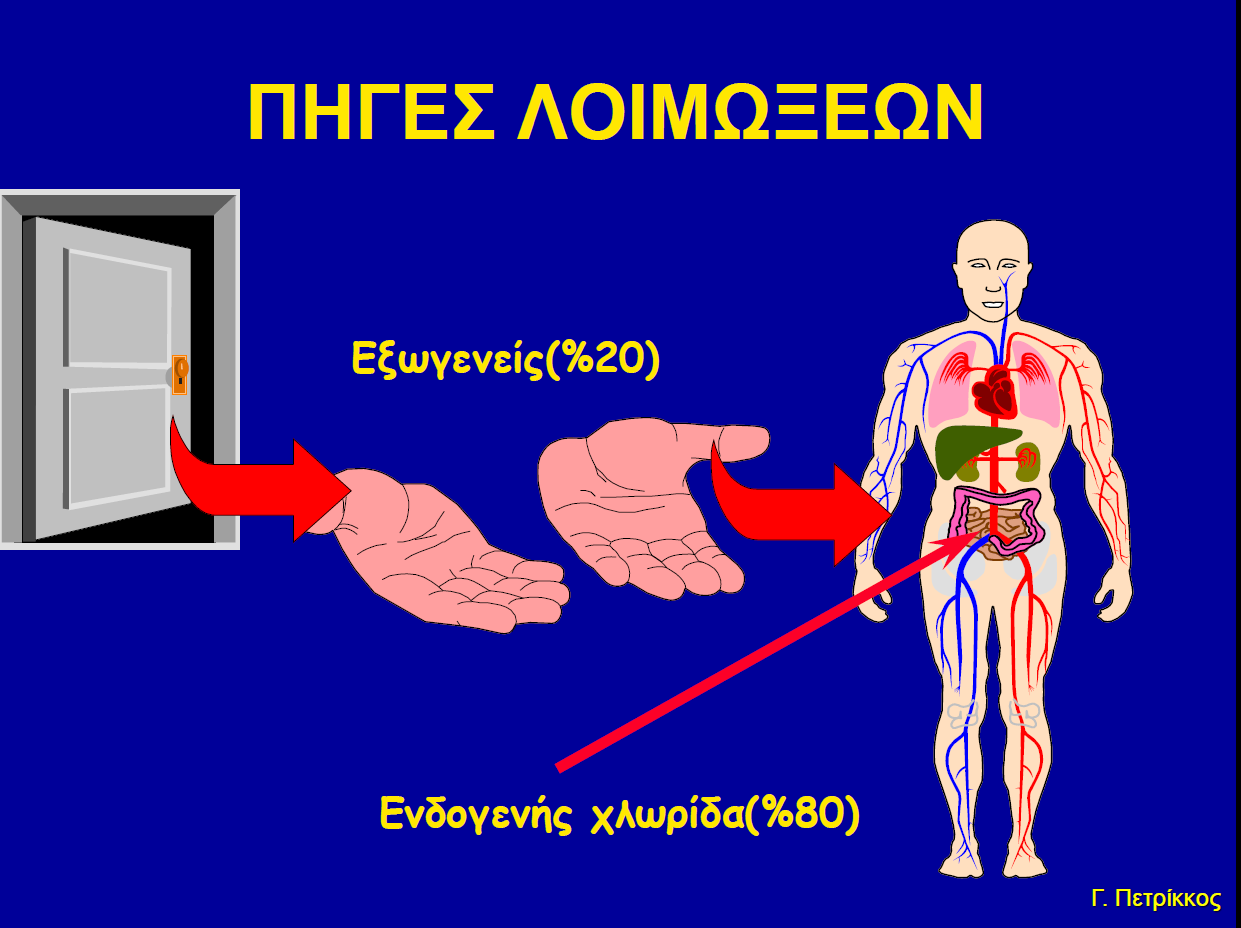 ΛΟΙΜΩΞΕΙΣ ΣΗΜΕΡΑ
Ένα άτομο που έχει μολυνθεί από ένα παθογόνο μικροοργανισμό ονομάζεται ξενιστής(δεν έχει απαραίτητα λοίμωξη). 

Η λοίμωξη είναι πιθανότερο να συμβεί όταν οι φυσιολογικοί μηχανισμοί άμυνάς μας έχουν κατασταλεί, δηλαδή όταν πάσχει η φυσική και η επίκτητη ανοσία
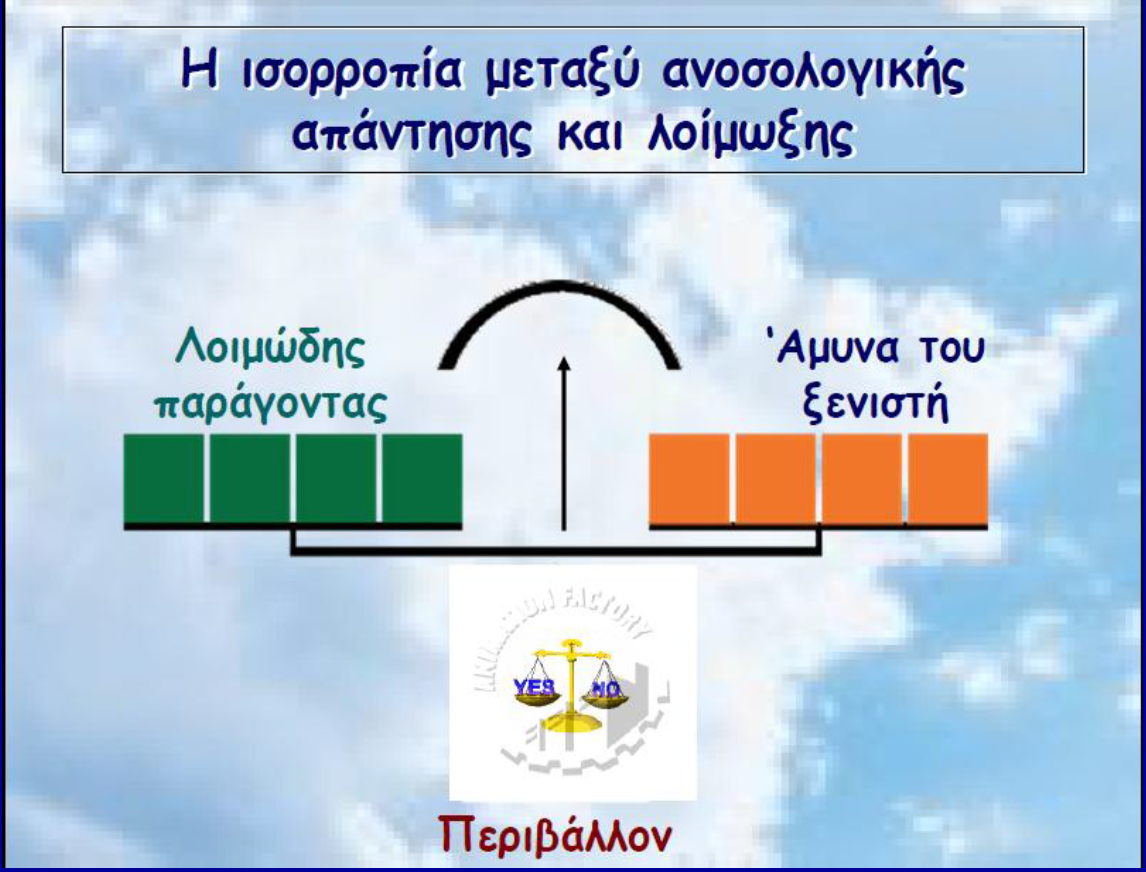 ΟΡΙΣΜΟΙ
Παθογόνο 
Ένας οργανισμός που προκαλεί λοίμωξη σε άτομο με φυσιολογικό αμυντικό σύστημα, π.χ., Salmonella enteritidis, Vibrio cholerae 
Αποικισμός =φυσιολογική χλωρίδα
Ένας οργανισμός που ανευρίσκεται φυσιολογικά σε εκείνα τα μέρη του σώματος που εκτίθενται ή επικοινωνούν με το εξωτερικό περιβάλλον, π.χ. Bacteroides fragilis, Staphylococcus epidermidis;
Ευκαιριακό παθογόνο 
Ένας οργανισμός που προκαλεί λοίμωξη σε άτομο με μη φυσιολογικό αμυντικό σύστημα. Ο αποικισμός μπορεί να γίνει ευκαιριακά παθογόνος.
Οι λοιμώξεις σήμερα….
….αποτελούν σημαντική αιτία νοσηρότητας και θνησιμότητας


Ιδιαίτερο πρόβλημα οι ενδονοσοκομειακές λοιμώξεις που προκαλούνται από gram(-) παθογόνα
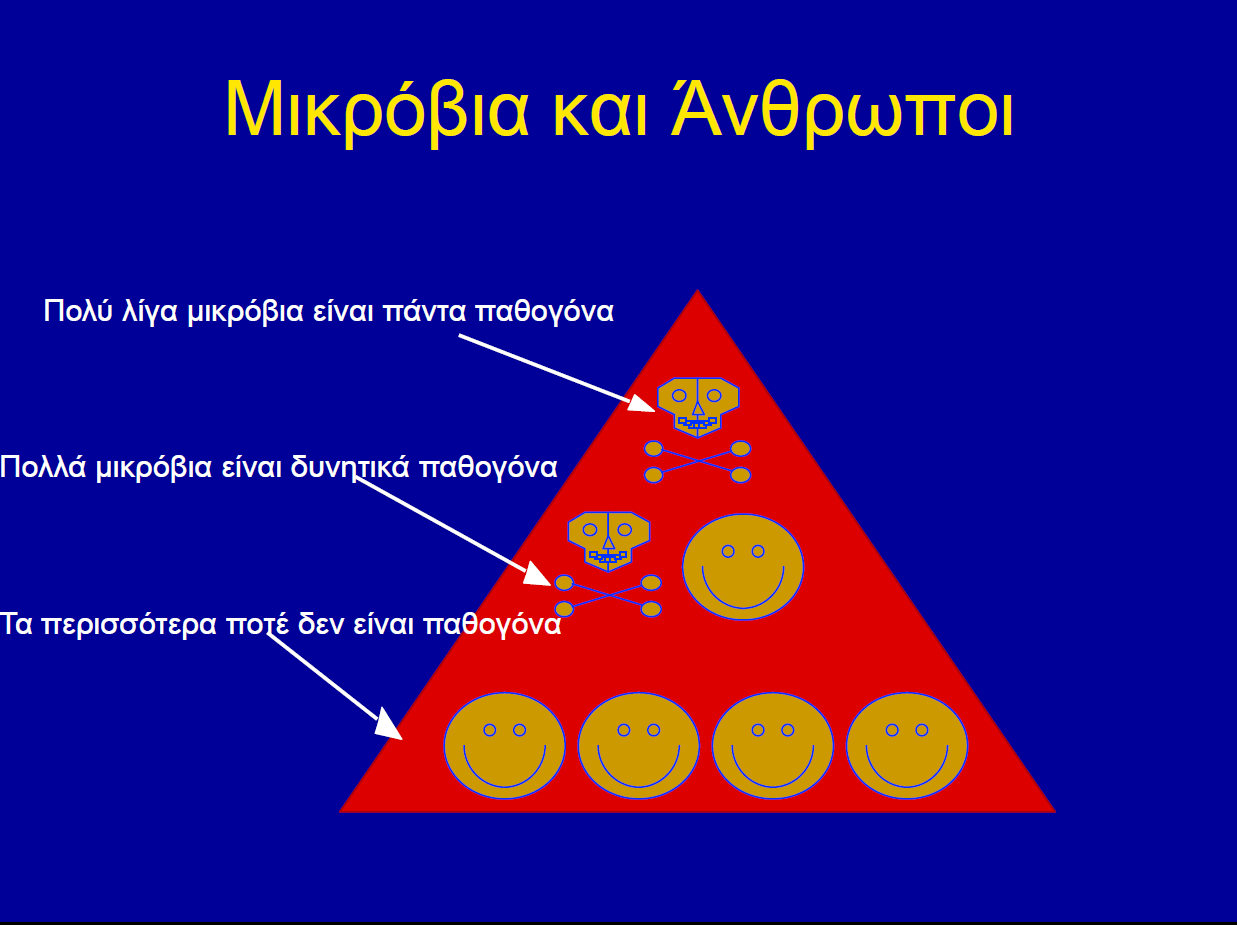 Οι λοιμώξεις μπορεί να εμφανιστούν με διάφορους αλληλοσχετιζόμενους τρόπους
Ορισμένα μικρόβια προσβάλλουν τον άνθρωπο λόγω της παθογονικότητας τους. Δεν αποτελούν ποτέ μέρος της φυσιολογικής του χλώρίδας αλλά μπορεί να προκαλέσουν υποκλινική λοίμωξη. π.χ.M . Tuberculosis 
Ορισμένα μικρόβια που είναι μέρος της φυσιολογικής χλωρίδας αποκτούν πρόσθετους λοιμογόνους παράγοντες που τα κάνουν πιο παθογόνα, π.χ. E. coli 
Ορισμένα μικρόβια που είναι μέρος της φυσιολογικής χλωρίδας μπορεί να προκαλέσουν λοίμωξη αν αποκτήσουν πρόσβαση σε βαθύτερους ιστούς με τραύμα ,χειρουργείο,προθέσεις-γραμμές π.χ. S. epidermidis 
Σε ανοσοκατασταλμένους ασθενείς πολλά ελεύθερα διαβιούντα μικρόβια της φυσιολογικής χλωρίδας μπορεί να προκαλέσουν νόσο ειδικά αν εισέλθουν σε βαθύτερους ιστούς . π.χ Acinetobacter
ΚΛΙΝΙΚΗ ΕΙΚΟΝΑ
Η πορεία μίας λοίμωξης μπορεί να διαιρεθεί σε 4 στάδια, που ποικίλλουν χρονικά: 
Εισβολή 
Επώαση 
Κλινική νόσος 
Λύση
ΚΛΙΝΙΚΗ ΕΙΚΟΝΑ
Κατά το στάδιο της εισβολής: τα βακτήρια εισέρχονται στον οργανισμό. 
Κατά την επώαση: τα βακτήρια- εισβολείς πολλαπλασιάζονται, αλλά δεν προκαλούν σημεία ή συμπτώματα λοίμωξης. 
Στη συνέχεια αρχίζουν να εμφανίζονται τα πρώτα μη ειδικά κλινικά σημεία και συμπτώματα της νόσου. Ακολουθεί η κλινική νόσος και σε αυτό το στάδιο μία λοιμώδης νόσος μπορεί να διαγνωσθεί και να θεραπευθεί. 
Κατά τη λύση οι μηχανισμοί άμυνας του οργανισμού υπερνικούν τους παθογόνους μικροοργανισμούς και τους απομακρύνουν από τους μολυσμένους ιστούς με ή χωρίς αντιβιοτικά
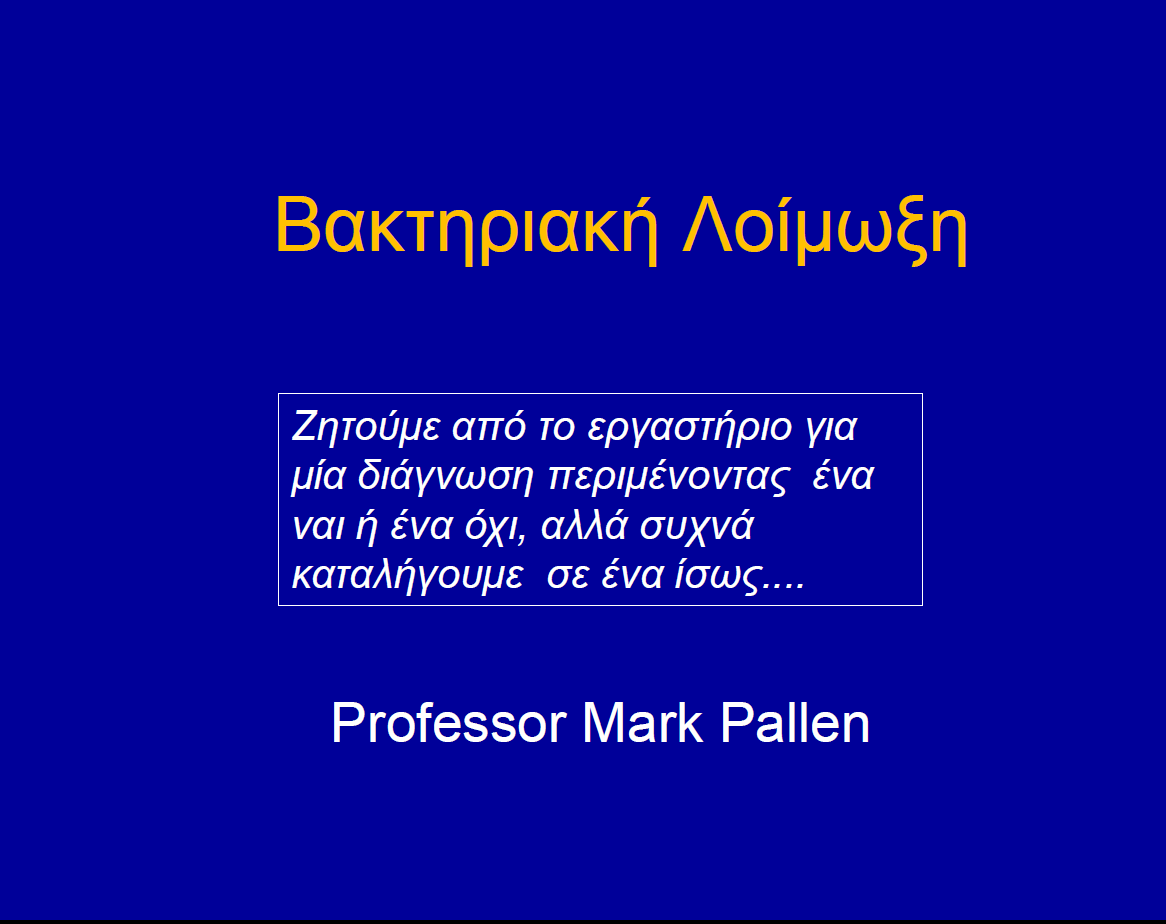 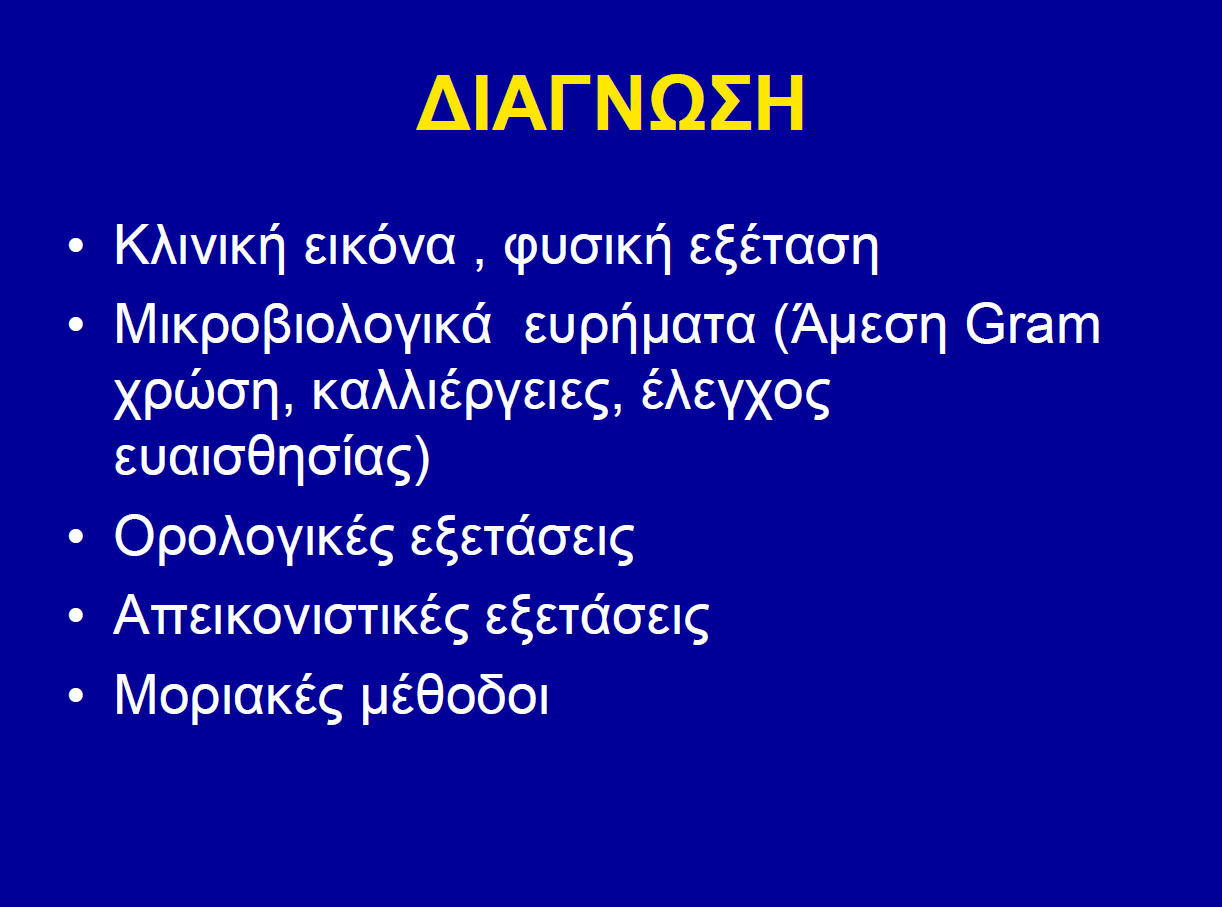 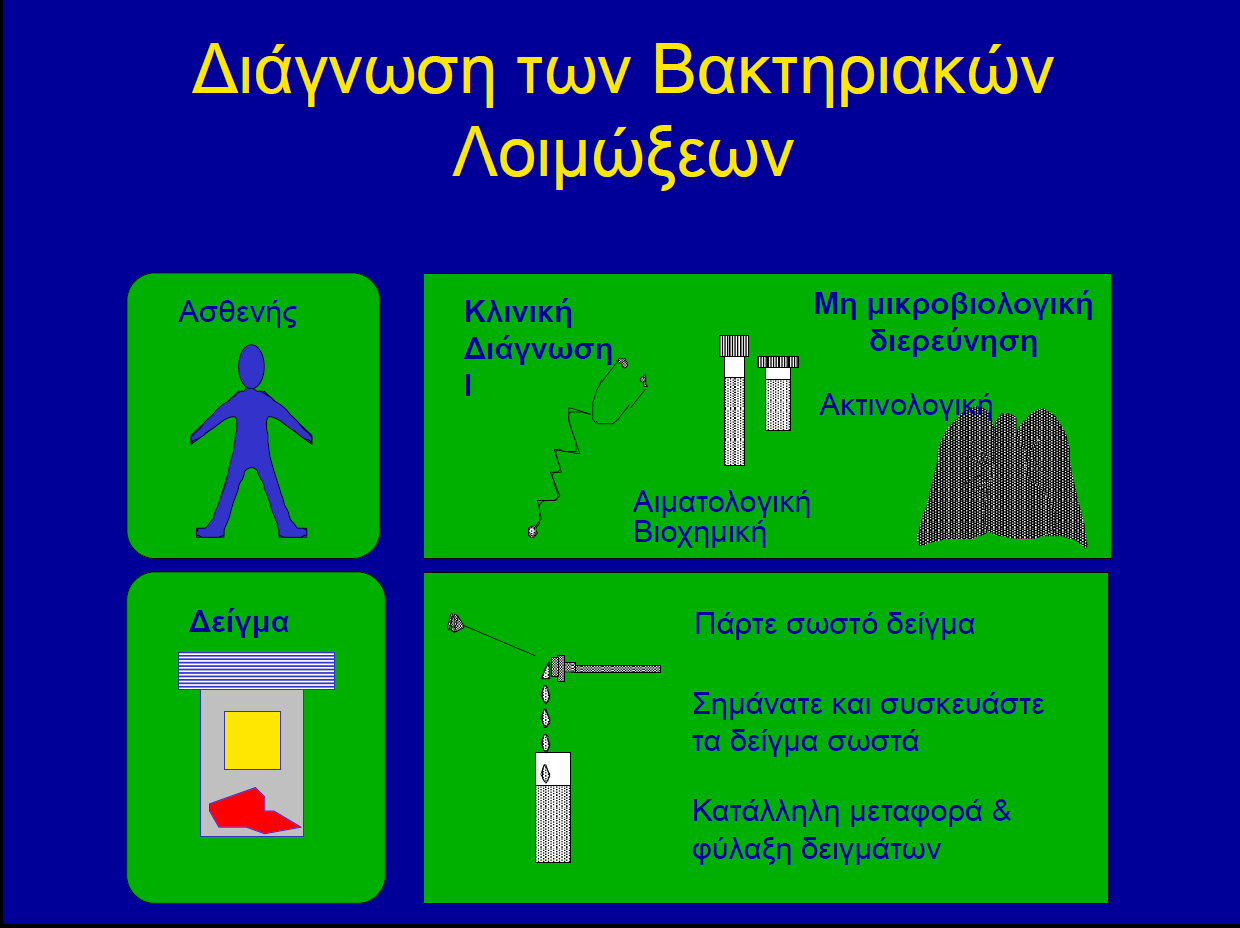 Προσέγγιση Ασθενούς με Πιθανή Λοίμωξη
Ιστορικό: Ιστορικό έκθεσης σε μολυσματικό νόσημα, πολυανθεκτικό μικρόβιο 
Έξεις και συμπεριφορές (χρήστης ΕΦ ναρκωτικών, σεξουαλικές προτιμήσεις) 
Επαγγελματική έκθεση 
Hobby (κηπουρική, Sporothrix scenckii)
Διαιτητικές συνήθειες (τυρί)
Προσέγγιση Ασθενούς με Πιθανή Λοίμωξη
Ιστορικό :Έκθεση σε ζώα (γάτες, Bartonella henselae, ποντίκια, Leptospirosis) 
Πρόσφατα ταξίδια (ηπατίτιδα Α, ελονοσία, ενδημικές μυκητιάσεις) 
Ιστορικό εμβολιασμών 
Ατομικό αναμνηστικό (νοσήματα, θεραπείες, επεμβάσεις, ξένα σώματα)
Προσέγγιση Ασθενούς με Πιθανή Λοίμωξη (Ανοσοκατασταλμένος Ασθενής
Ανεπάρκεια μηχανισμών άμυνας :Πρωτογενή –Δευτερογενή από κάποια νόσο ή θεραπεία 
Ανεπάρκεια μηχανισμών άμυνας :
Διαταραχή της λειτουργίας του φραγμού δέρματος ή βλεννογόνων 
Ελάττωση του αριθμού ή δυσλειτουργία των πολυμορφοπυρήνων 
Διαταραχή της χυμικής ανοσίας  
Διαταραχή της κυτταρικής ανοσίας
Λειτουργική/ανατομική ασπληνία
Ανεύρεση του Παθογόνου Αιτίου
Μικροσκοπική εξέταση του άμεσου παρασκευάσματος 
Καλλιέργεια διαφόρων βιολογικών δειγμάτων 
Αναζήτηση αντιγόνων του πιθανού μικροοργανισμού 
Αναζήτηση αντισωμάτων έναντι του υποτιθέμενου παθογόνου 
Ενίσχυση DNA στόχου με PCR
Εξέταση Βιολογικών Υγρών
Πτύελα
Πλευριτικό υγρό  
ΕΝΥ  
Ασκιτικό υγρό 
Αρθρικό υγρό
Απεικονιστικαί Μέθοδοι
Απλές ακτινογραφίες  
Ultrasound  
 CT  
MRI   
 Σπινθηρογράφημα (PET/CT)
Λοιμώξεις του Ουροποιητικού
Ορισμοί :
Ανώτερο ουροποιητικό (πυελονεφρίτις) των νεφρών και της κύστεως 
Κατώτερο ουροποιητικό (κυστίτις) μόνο της κύστεως 
Σημεία και συμπτώματα 
Δυσουρία –πόνος στην ούρηση
Συχνουρία 
Διάταση κύστεως και ή των νεφρών 
Διάγνωση
Δείγμα ούρων : Μέσο της ούρηση
Πνευμονία
Ορισμός : Λοίμωξη των πνευμόνων 
Σημεία και Συμπτώματα 
Δύσπνοια 
Βήχας, πυρετός  
Θωρακικός πόνος 
Διάγνωση: Δείγματα από πτύελα, ακτινογραφία, αξονική
Φαρυγγίτιδα
Λοίμωξη του φάρυγγα 
Εικόνα: πυρετός, πόνος στο φάρυγγα, δυσκαταποσία, κακουχία
Διάγνωση: καλλιέργεια φαρυγγικού επιχρίσματος
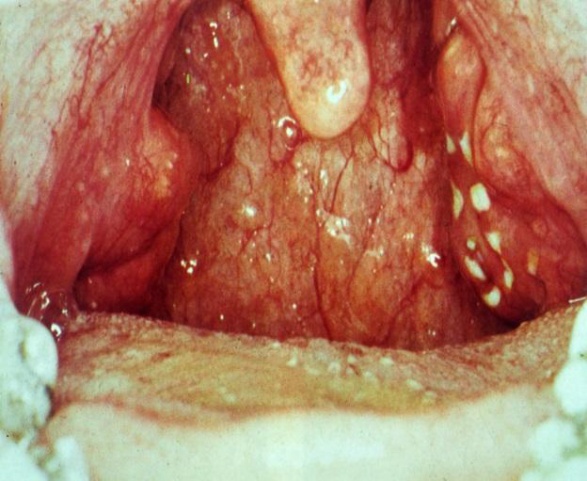 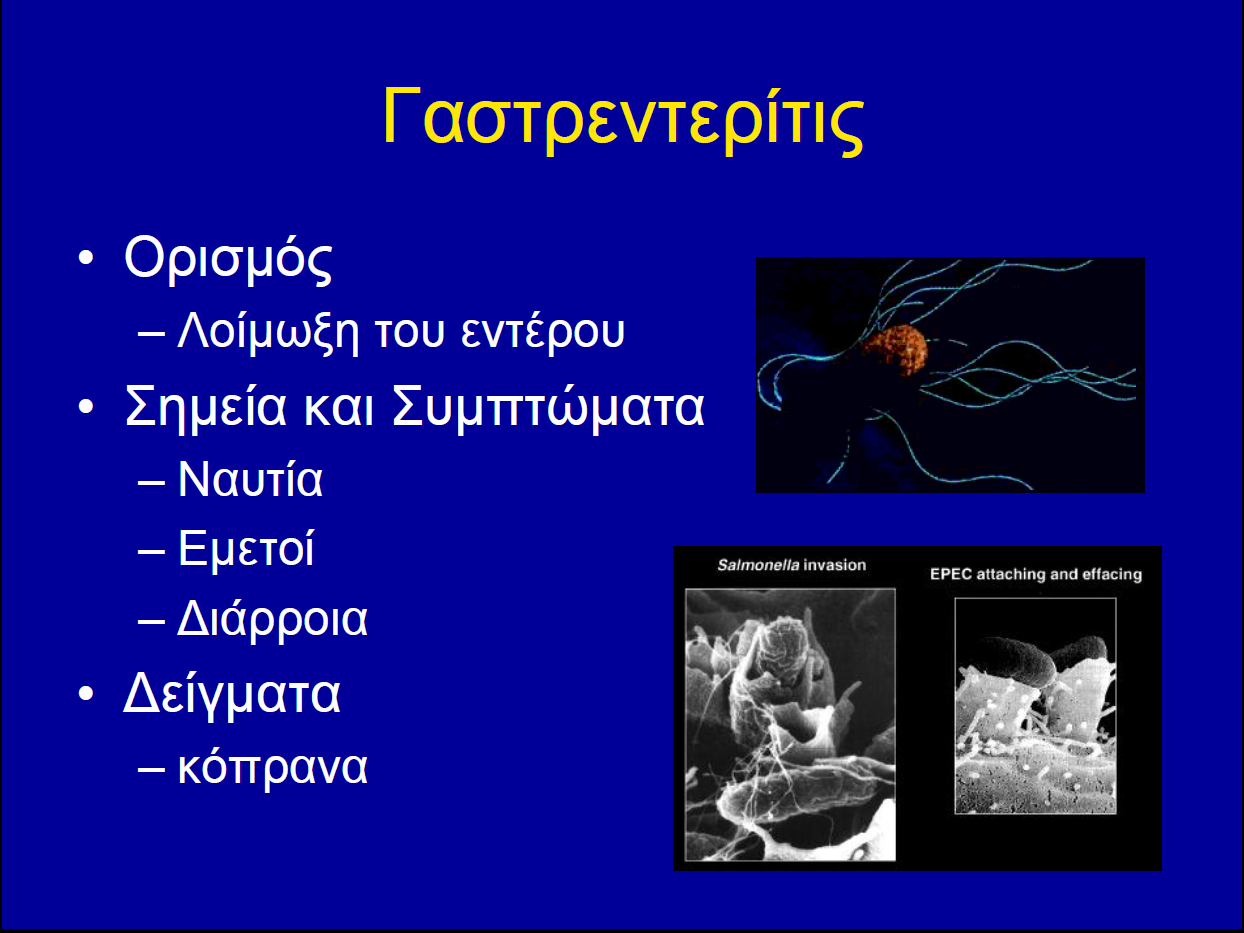 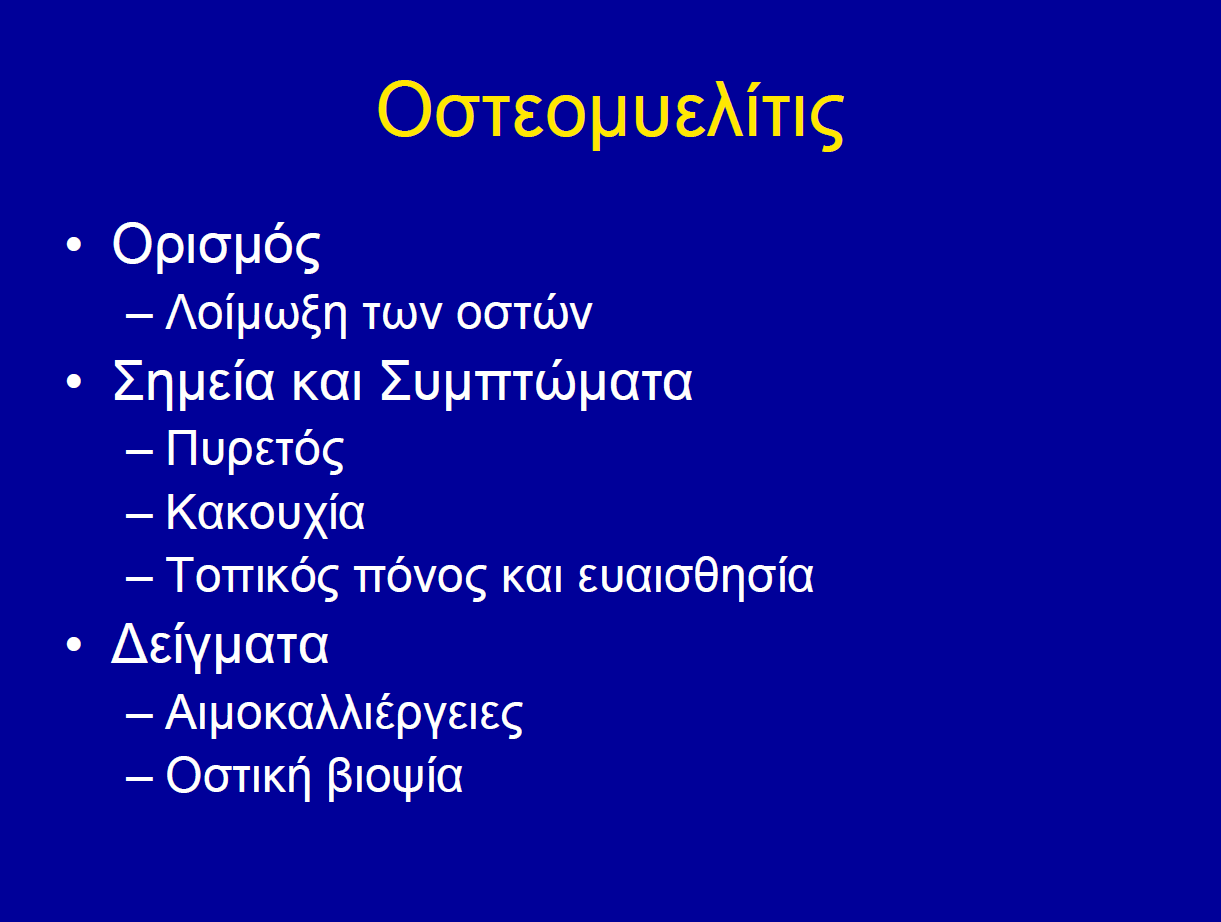 Λοιμώξεις Κεντρικού Νευρικού Συστήματος (ΚΝΣ)
Μηνιγγίτιδα


Εγκεφαλίτιδα


Μηνιγγοεγκεφαλίτιδα


Εγκεφαλικό απόστημα και άλλες εντοπισμένες λοιμώξεις


Λοιμώξεις που δρουν στο ΚΝΣ μέσω τοξινών :


– τέτανος, αλλαντίαση, διφθερίτιδα


Άλλες λοιμώξεις ΚΝΣ
Συμπτώματα σε λοιμώξεις ΚΝΣ
Πυρετός
Κεφαλαλγία
Έμετοι, Φωτοφοβία, Εξάνθημα, Δυσκαμψία,
Σπασμοί
Διαταραχή στη συμπεριφορά, μεταβολή επιπέδου συνείδησης,εστιακοί  σπασμοί    εγκεφαλίτιδα
Διαγνωστική προσπέλαση
Οσφυονωτιαία παρακέντηση για:


μέτρηση πίεσης ΕΝΥ και λήψη ΕΝΥ για εξέταση


Γενική αίματος


μέτρηση λευκών αιμοσφαιρίων και αιμοπεταλίων


Έλεγχος πήξεως


Καλλιέργεια αίματος


Ακτινολογικός έλεγχος


CT και MRI εγκεφάλου και Rö θώρακος